Возможности и особенности колесной платформы WiBot для создания управляемых со смартфона роботов
Дубков Илья Сергеевич
АВТФ НГТУ
Видео
Состав набора
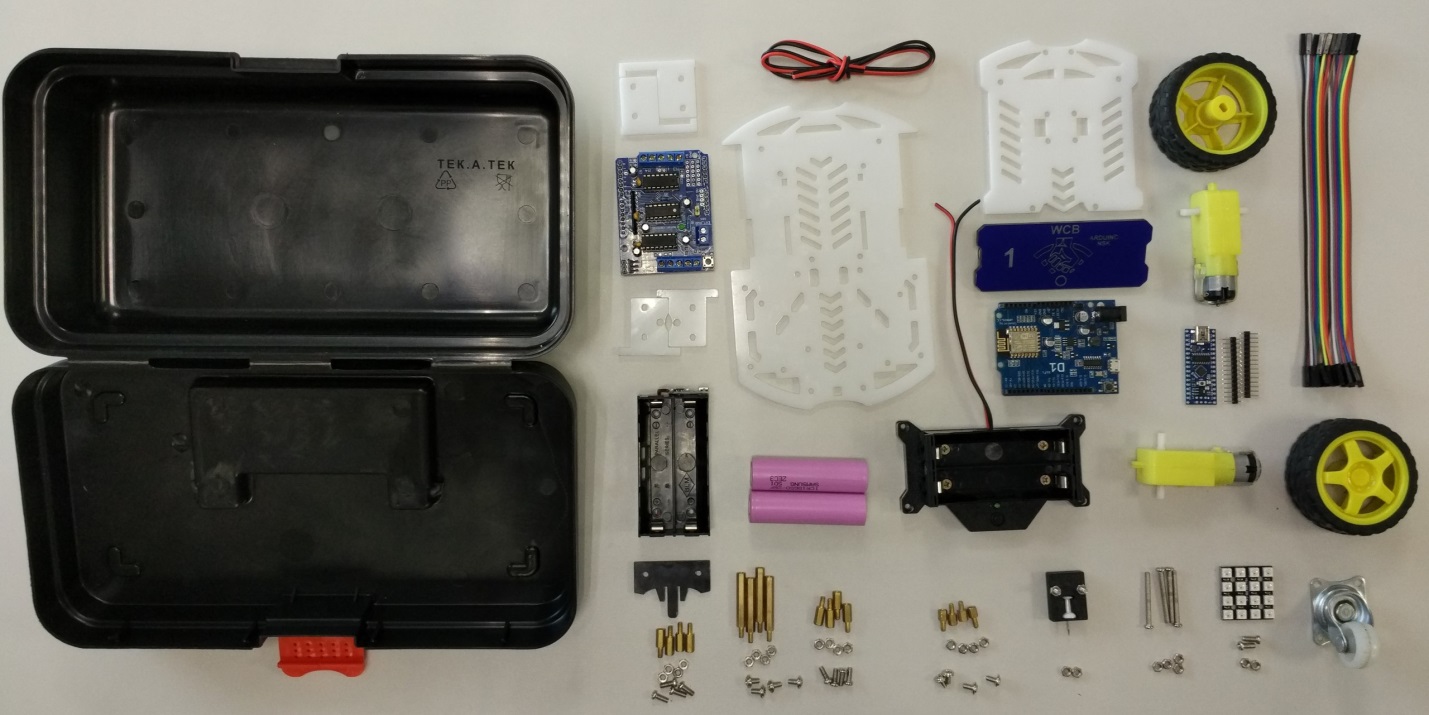 Задача
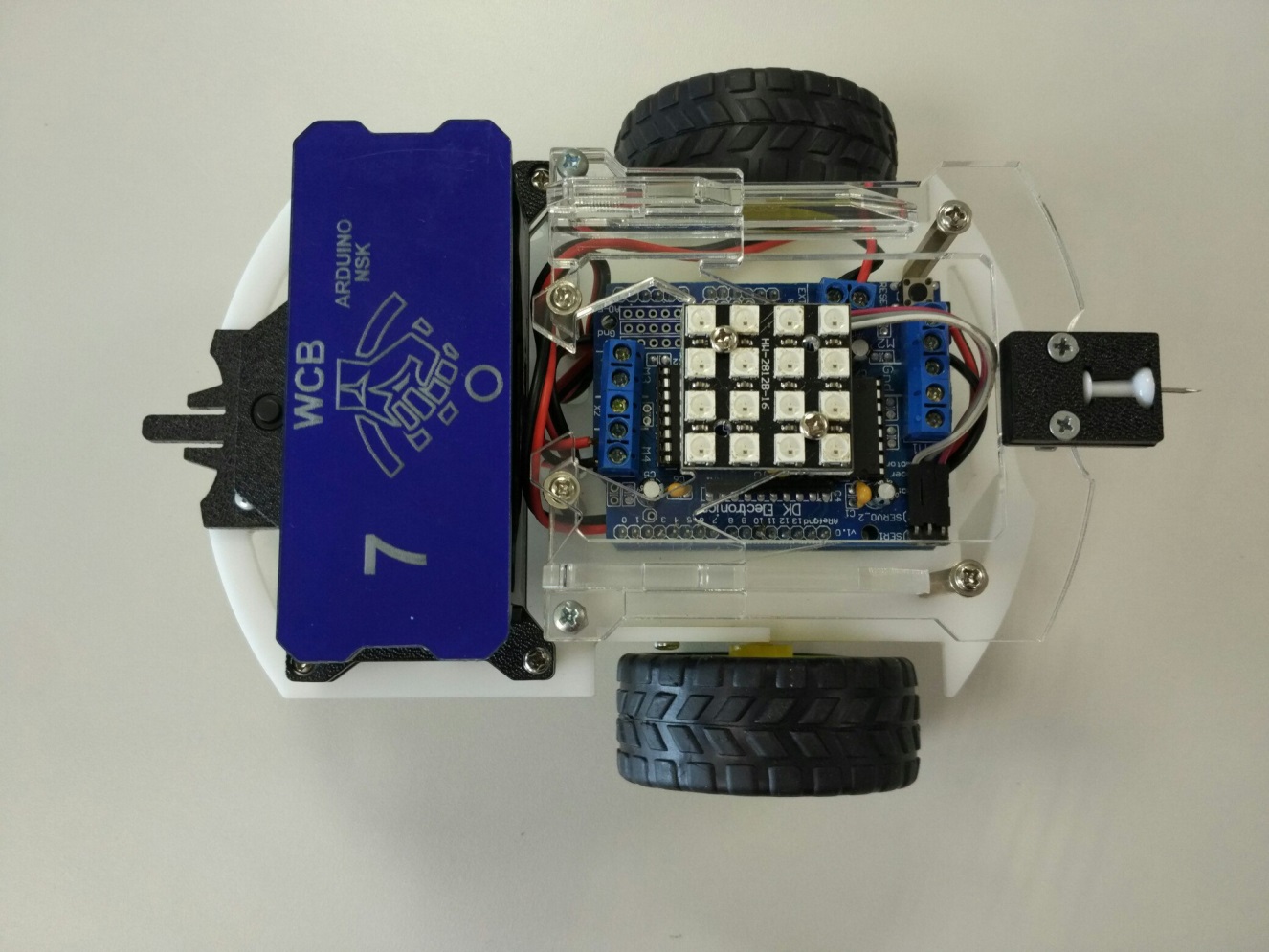 Решение задачи
RemoteXY + FLProg 
                  (легко - никакого кода)
MIT App Inventer + WCB Libraries 
                   (средне - мало кода)
Android studio + Arduino core
                   (сложно – только код, и его много)